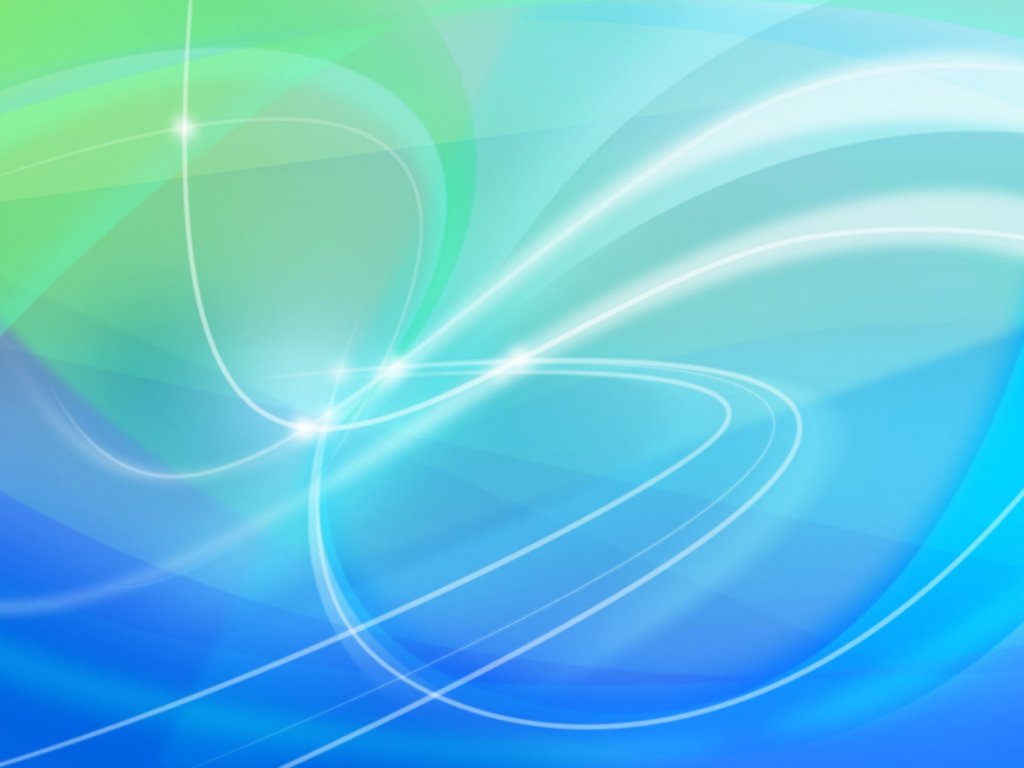 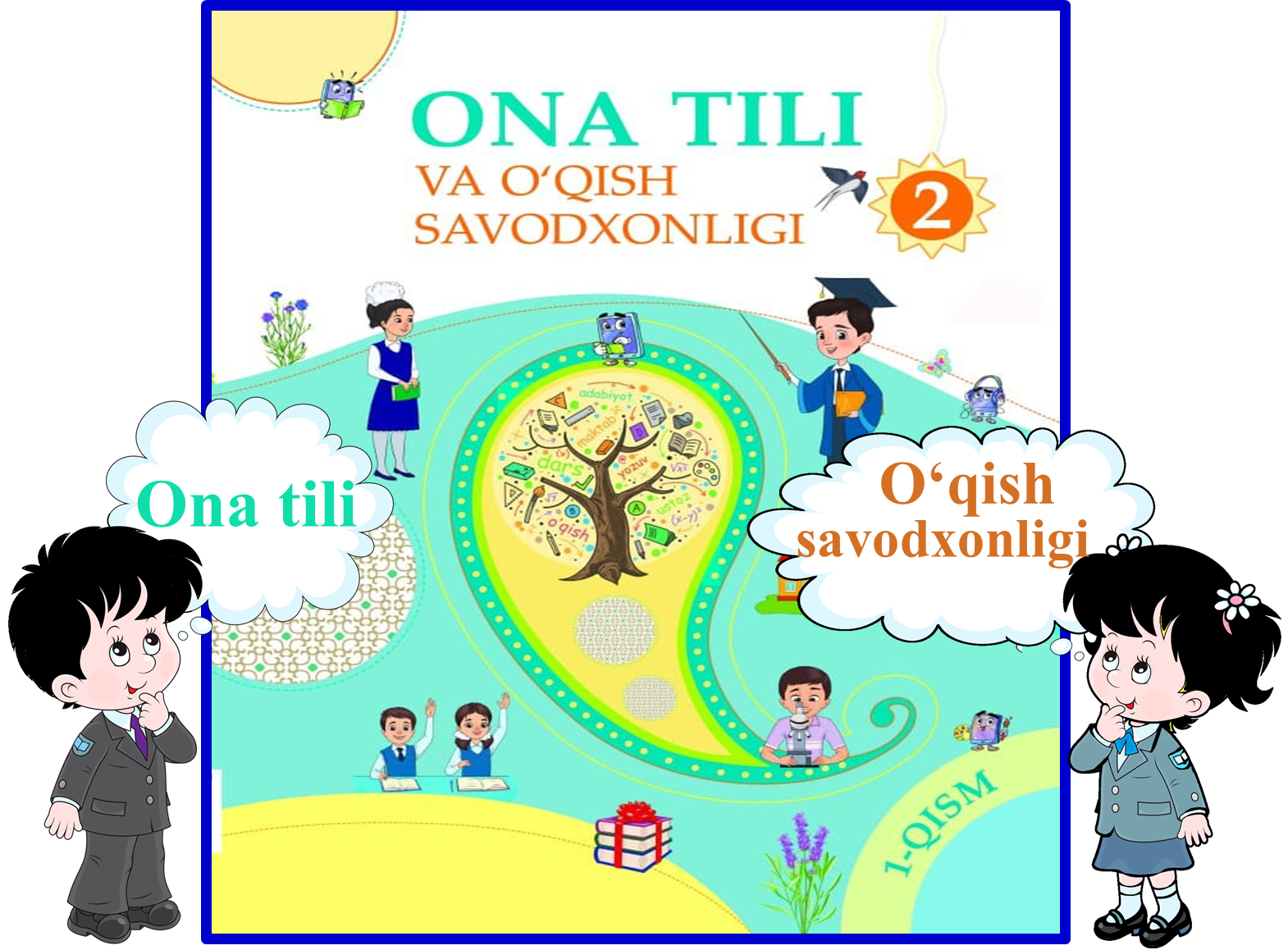 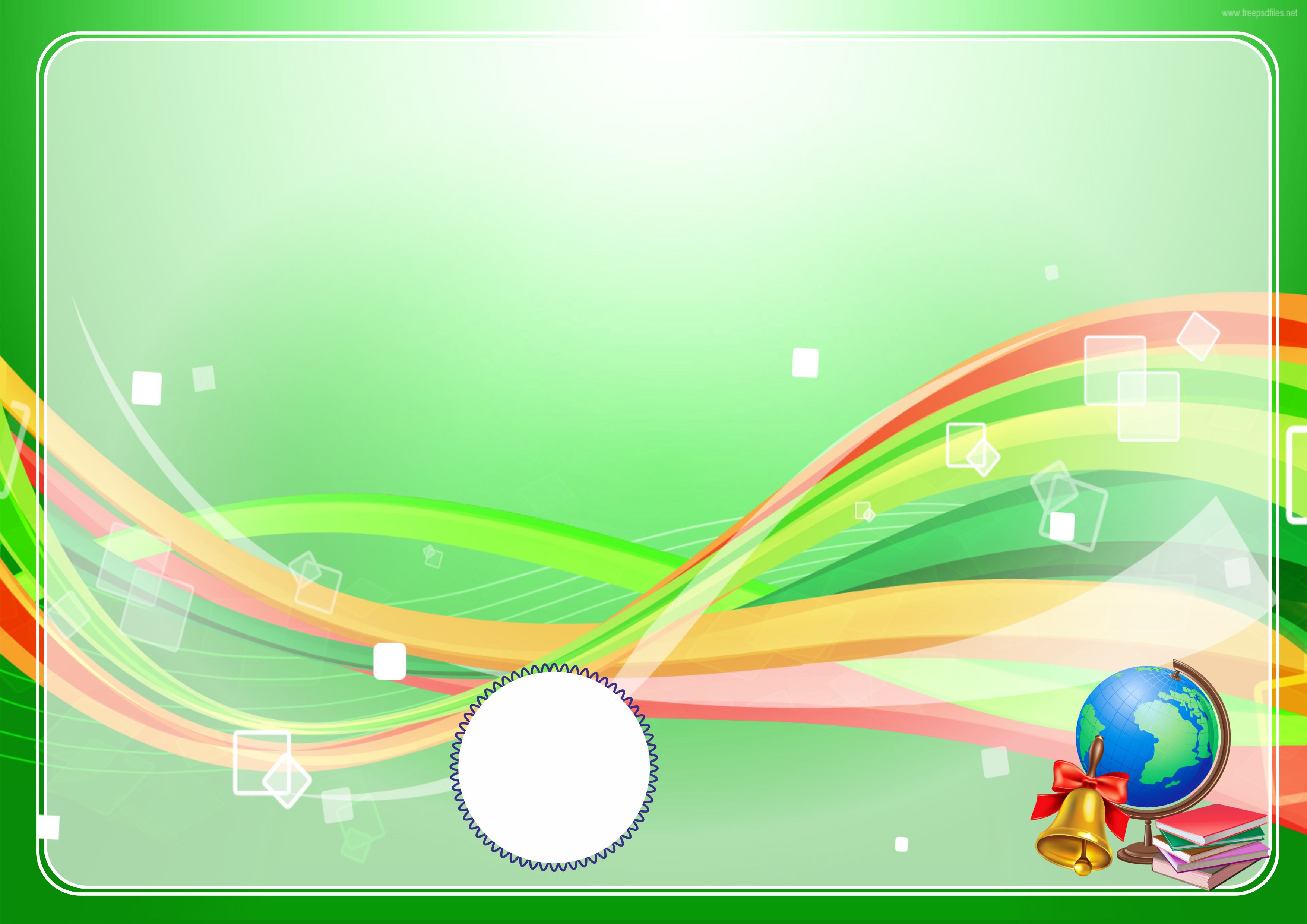 4-bo‘lim: Bakteriya va mikroblar
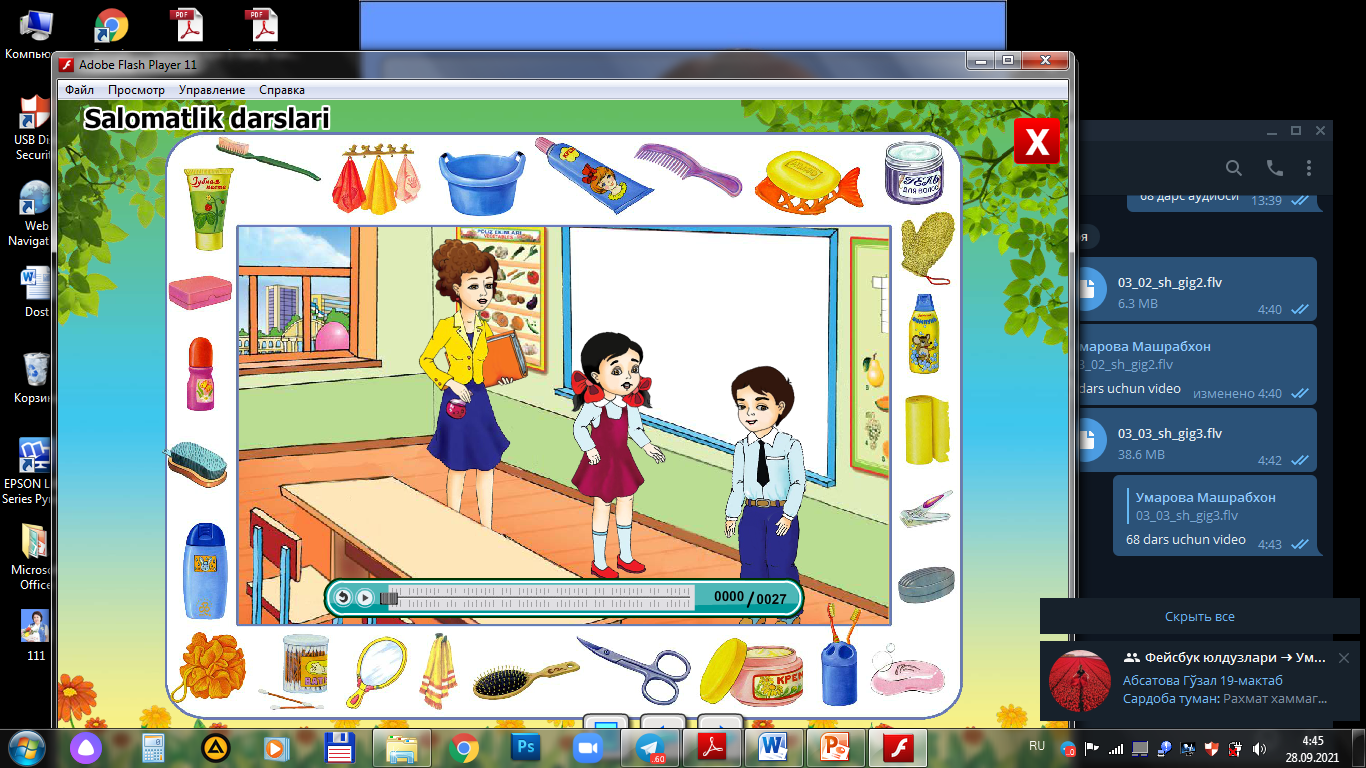 Mustahkamlash
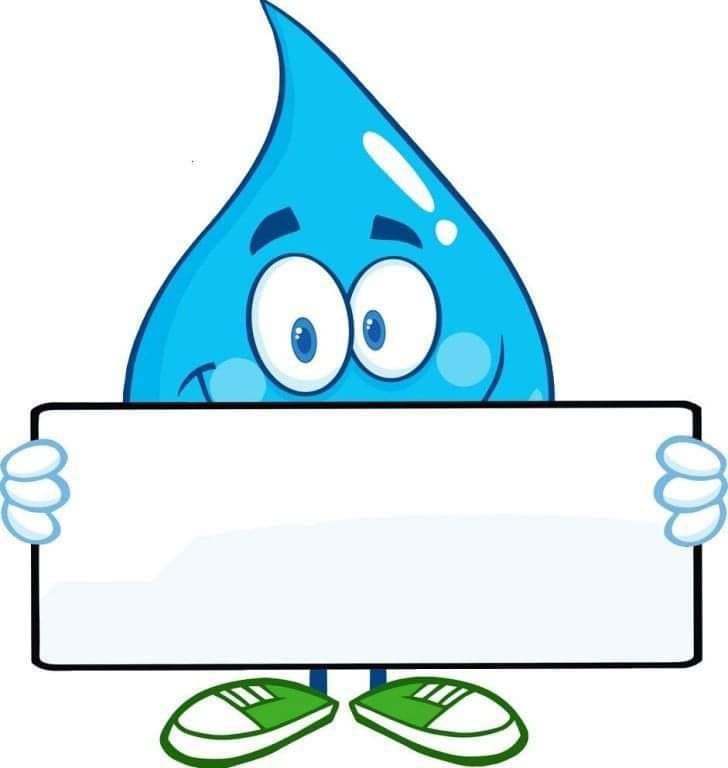 72-dars
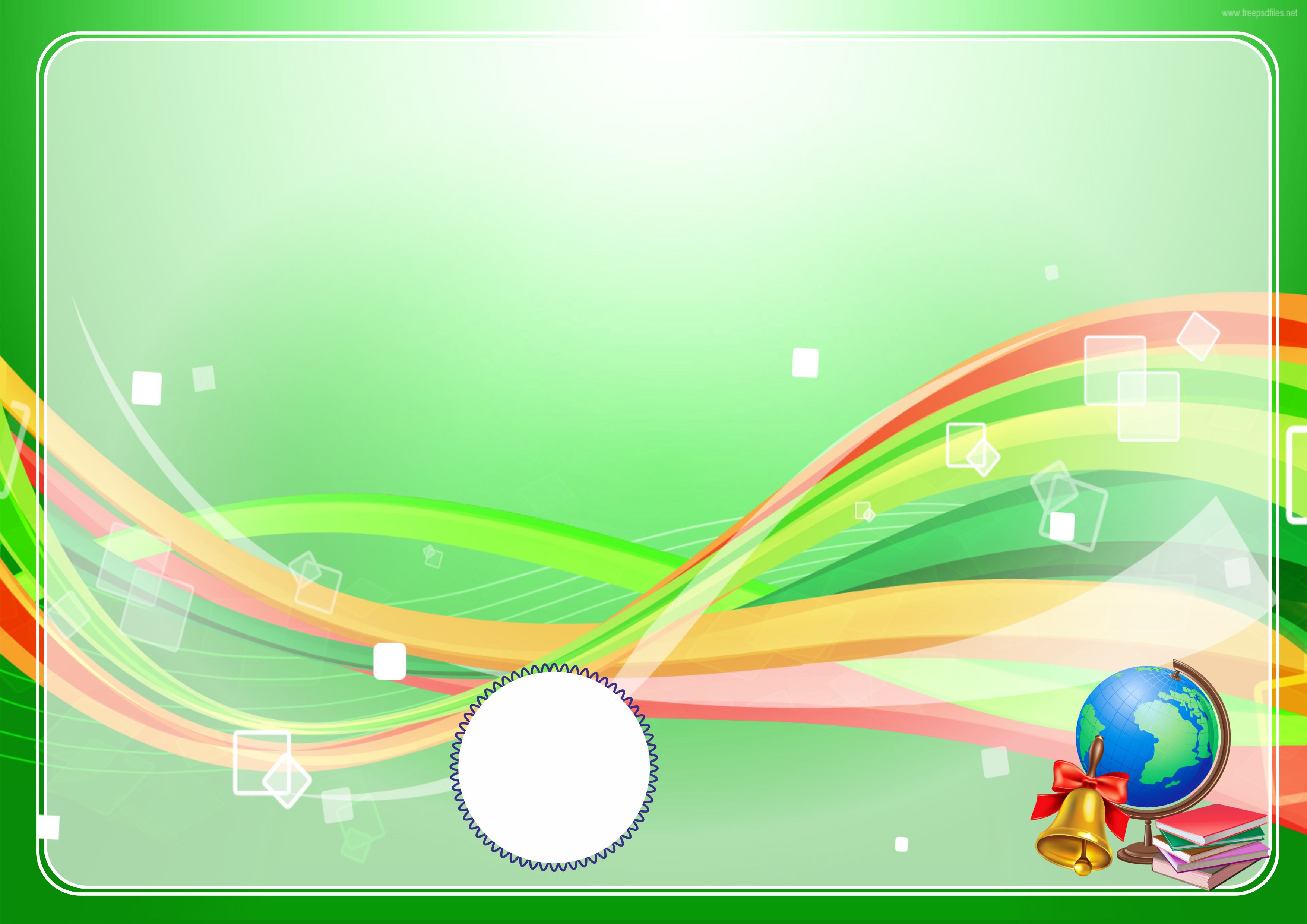 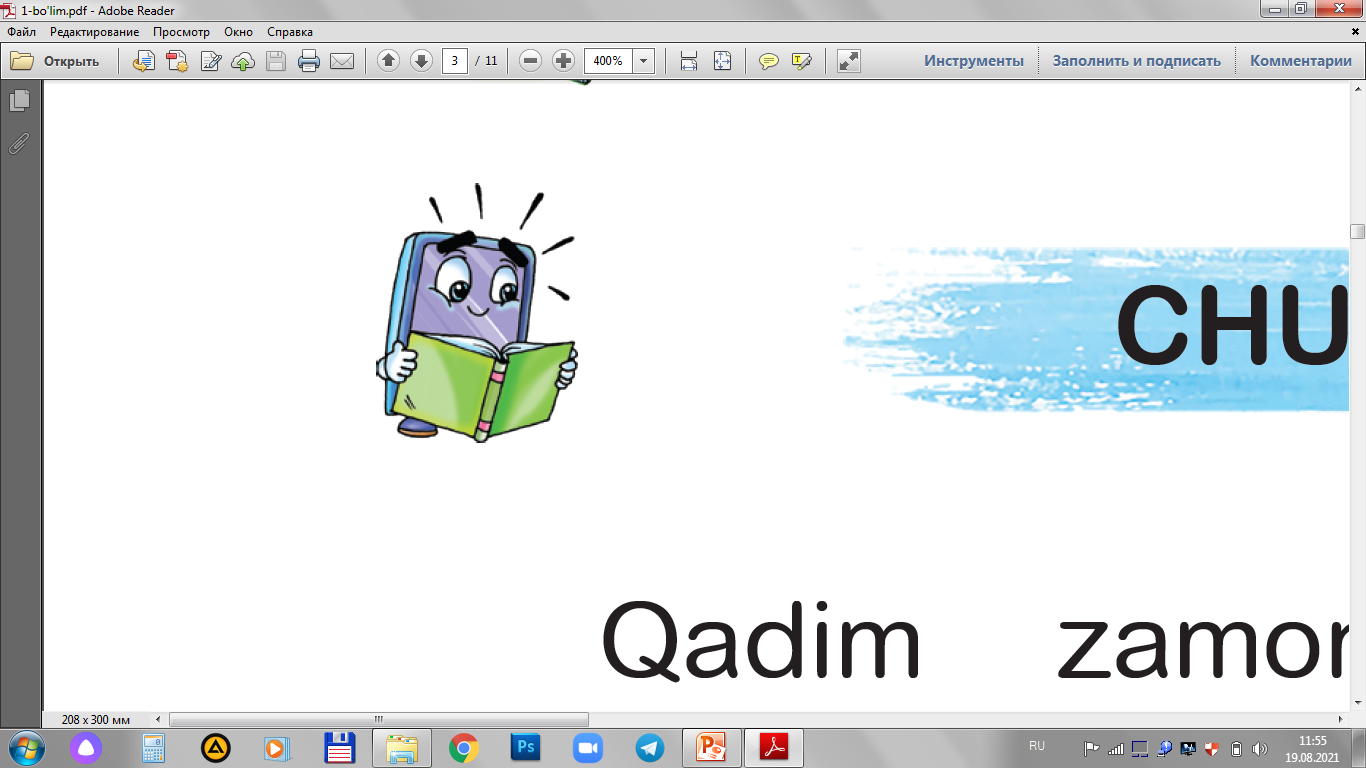 Berilgan so‘zlarni to‘g‘ri talaffuz qiling.
Ogden Nesh
mikroskop
bakteriya
mikrob
asir
vitamin
muallif
million
biotin
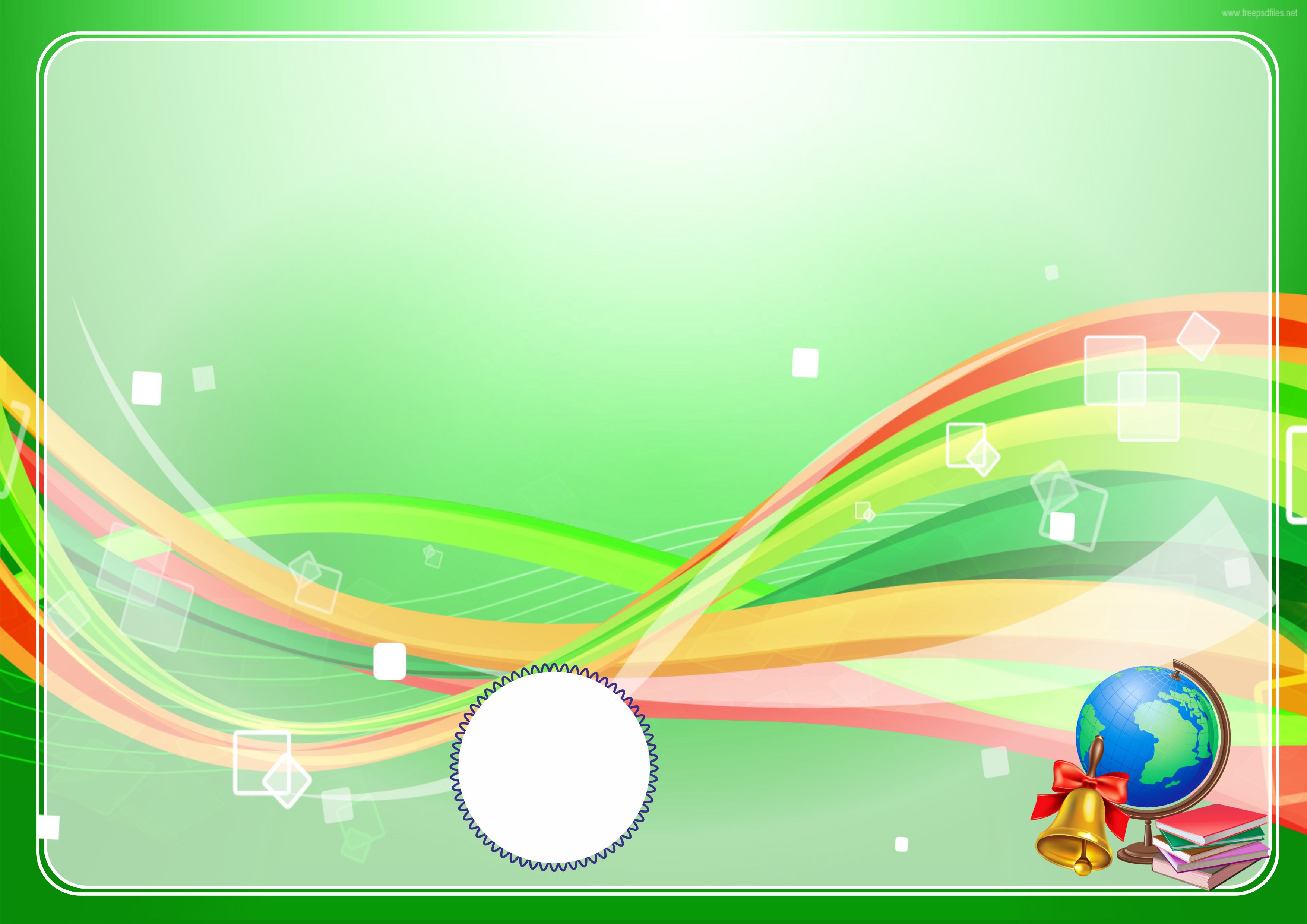 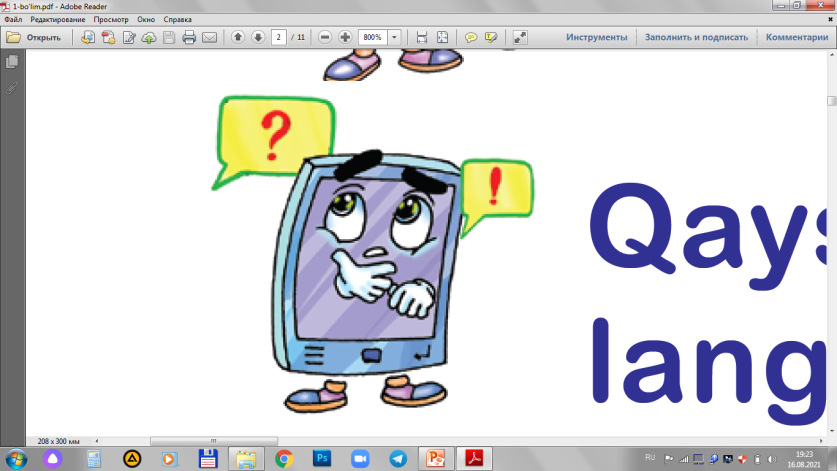 COVID-19 virusi haqida bilganlaringizni 
aytib bering.
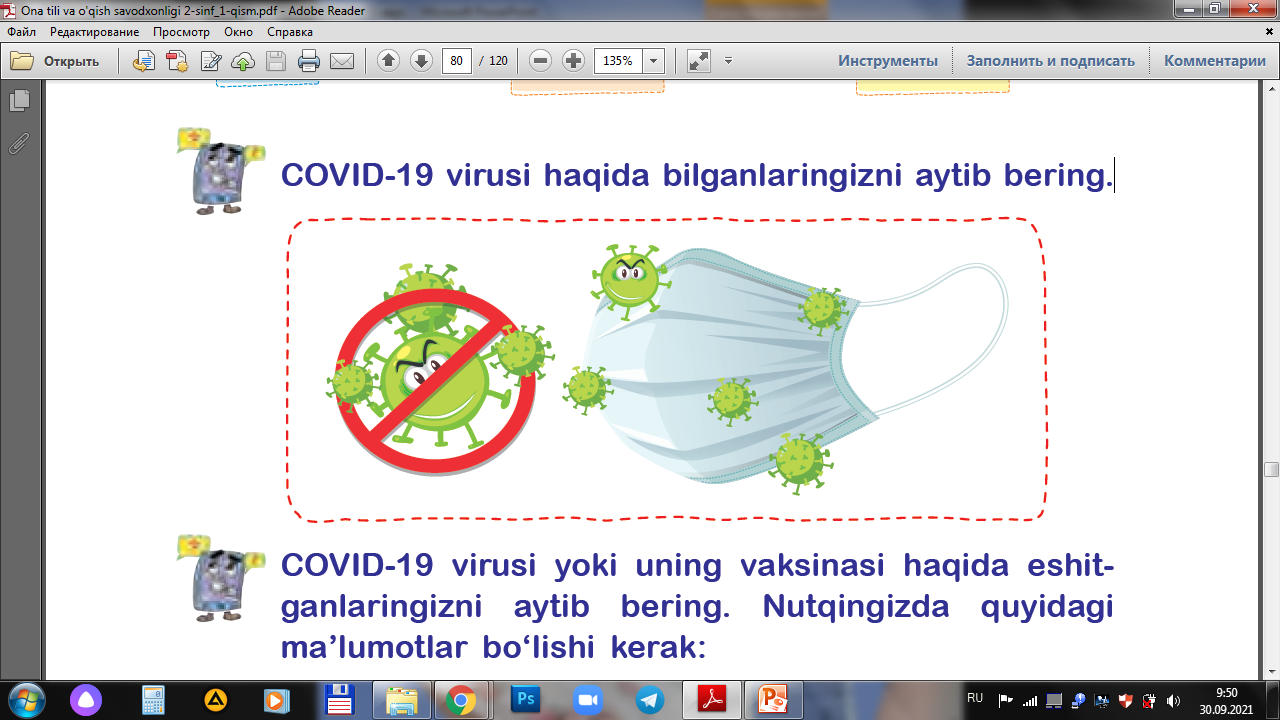 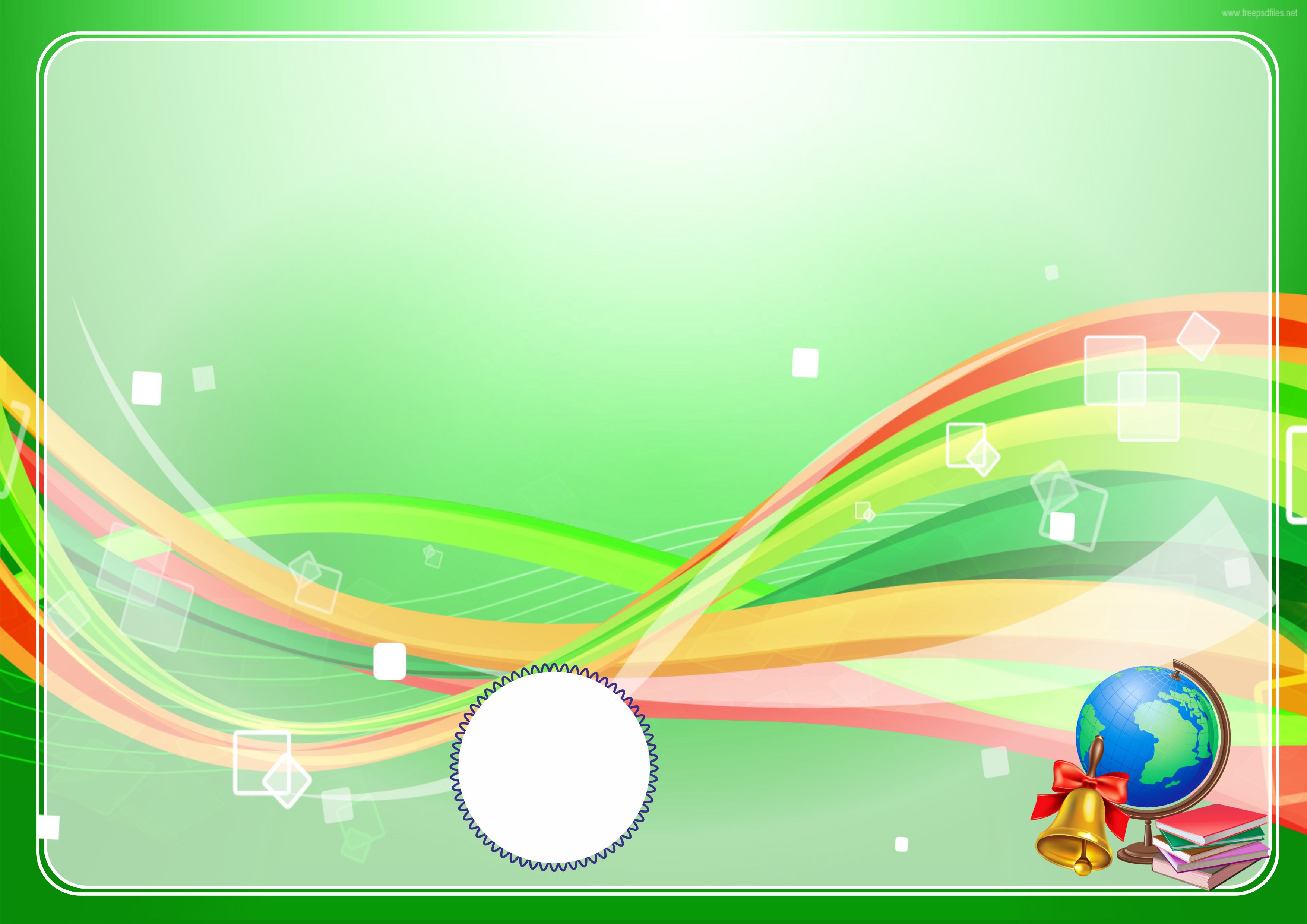 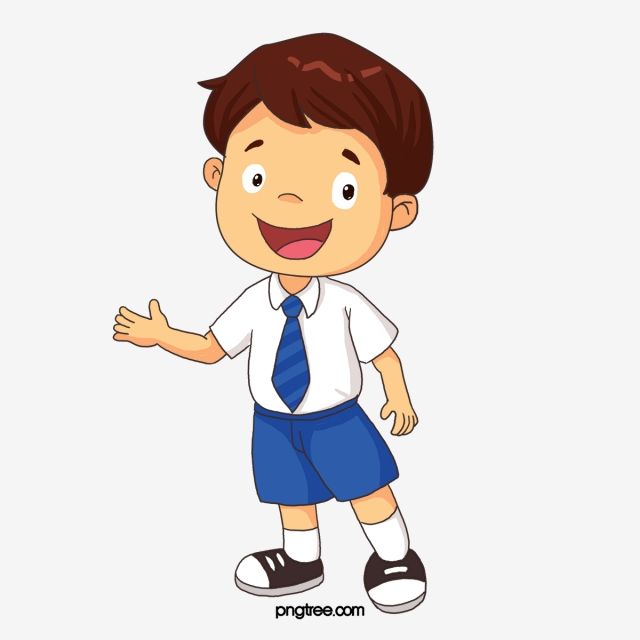 Rolik namoyish etiladi
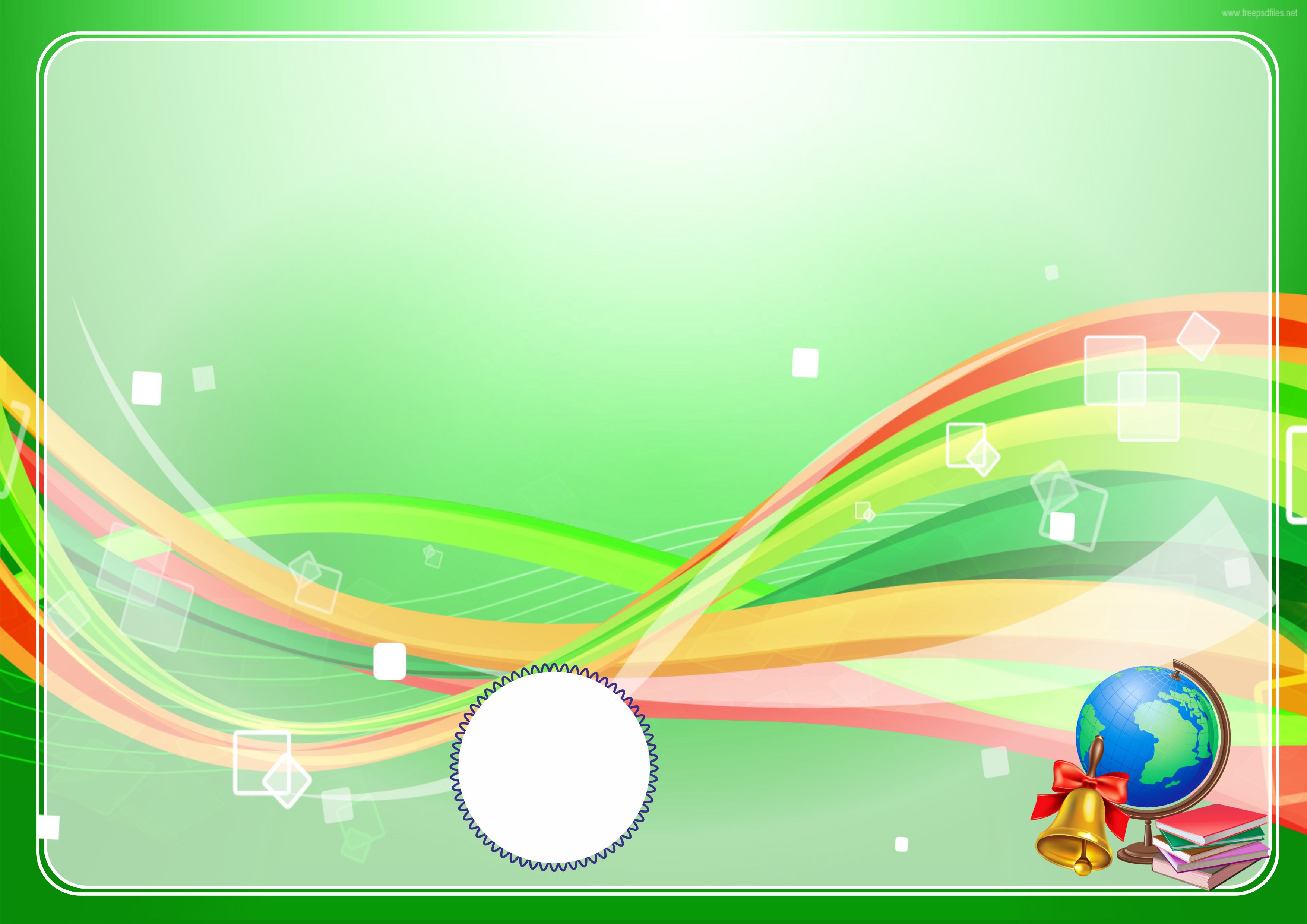 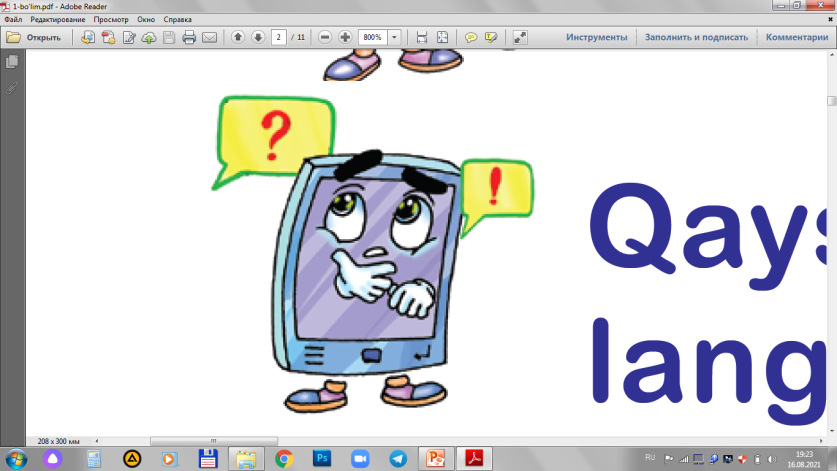 COVID-19 virusi yoki uning vaksinasi haqida eshitganlaringizni aytib bering. 
Nutqingizda quyidagi ma’lumotlar bo‘lishi kerak:
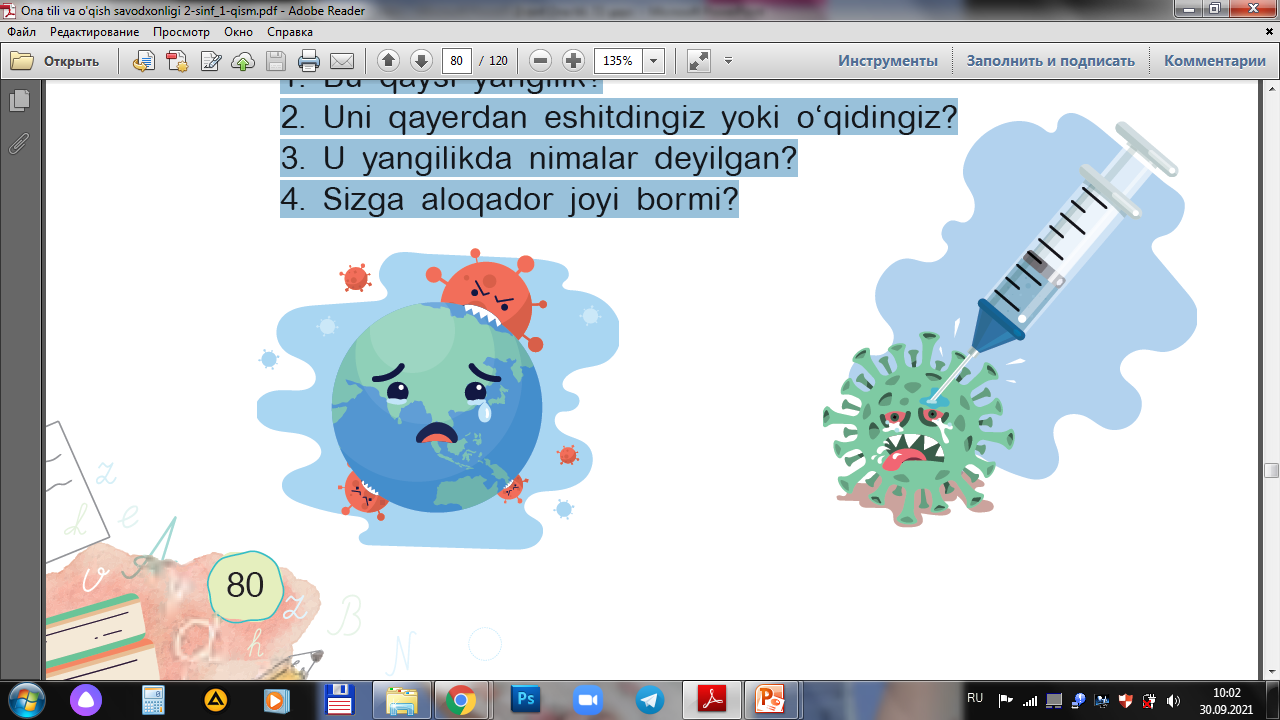 1. Bu qaysi yangilik?
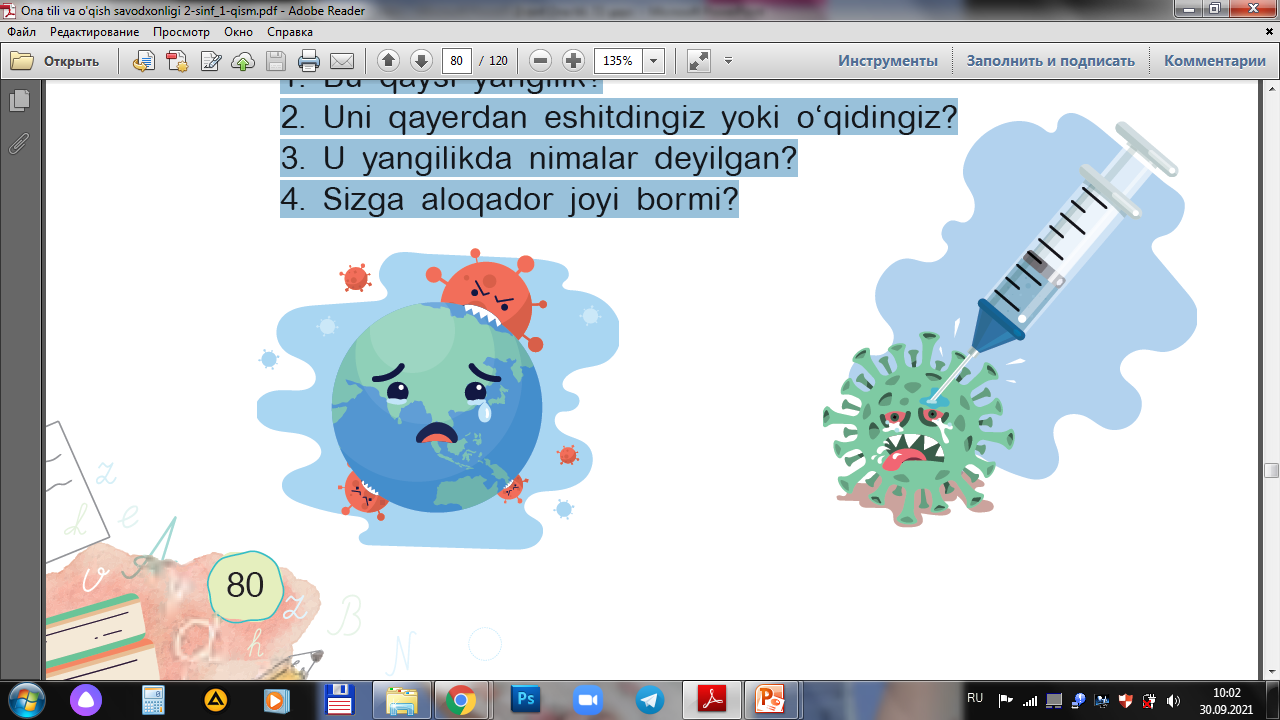 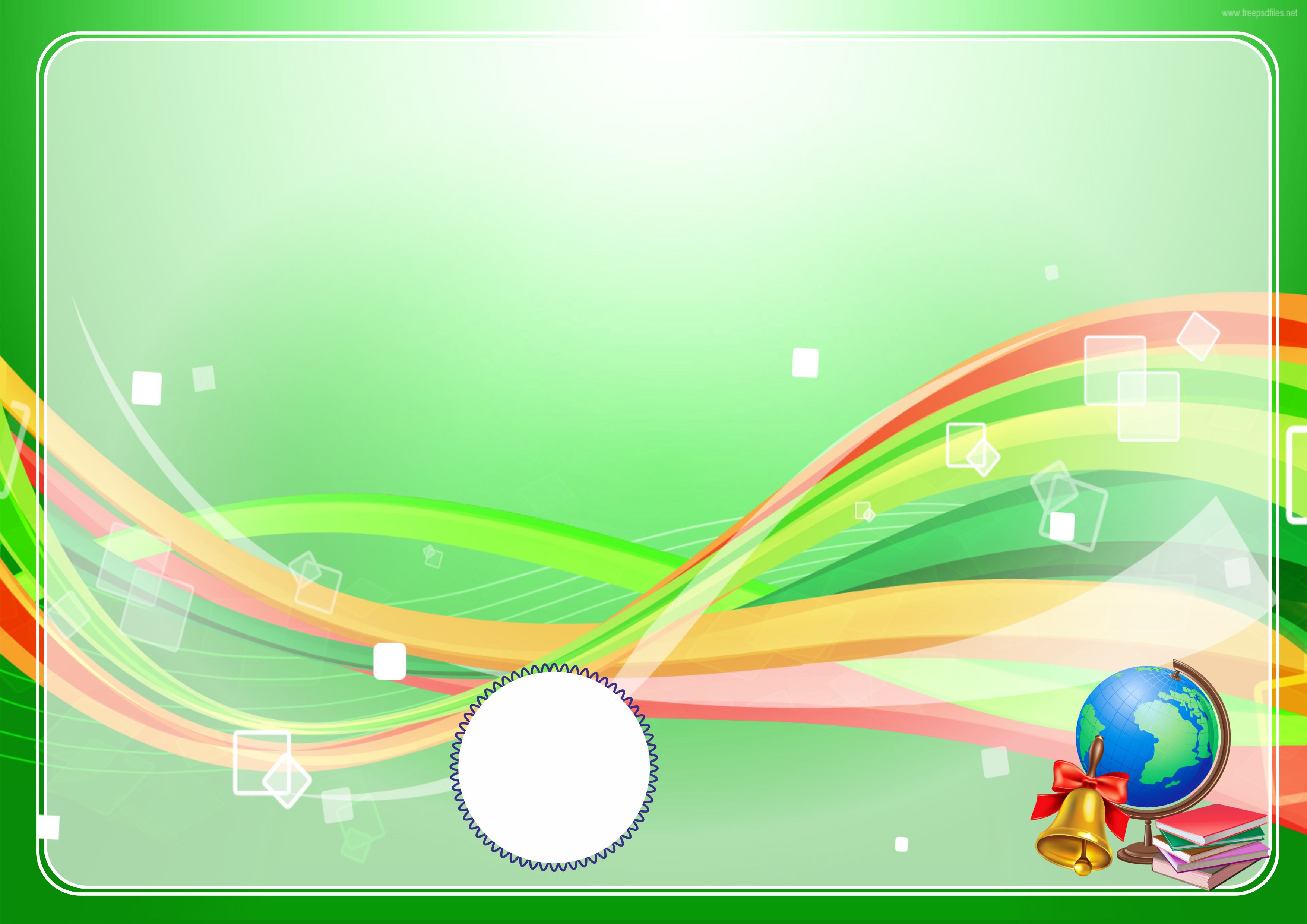 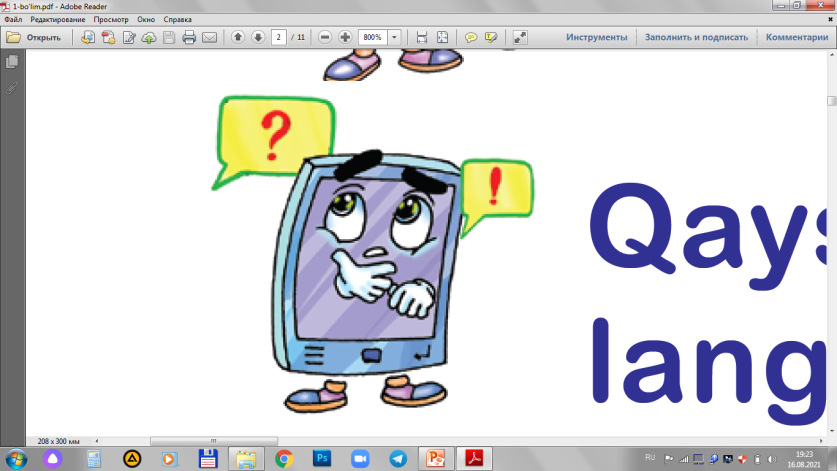 COVID-19 virusi yoki uning vaksinasi haqida eshitganlaringizni aytib bering. 
Nutqingizda quyidagi ma’lumotlar bo‘lishi kerak:
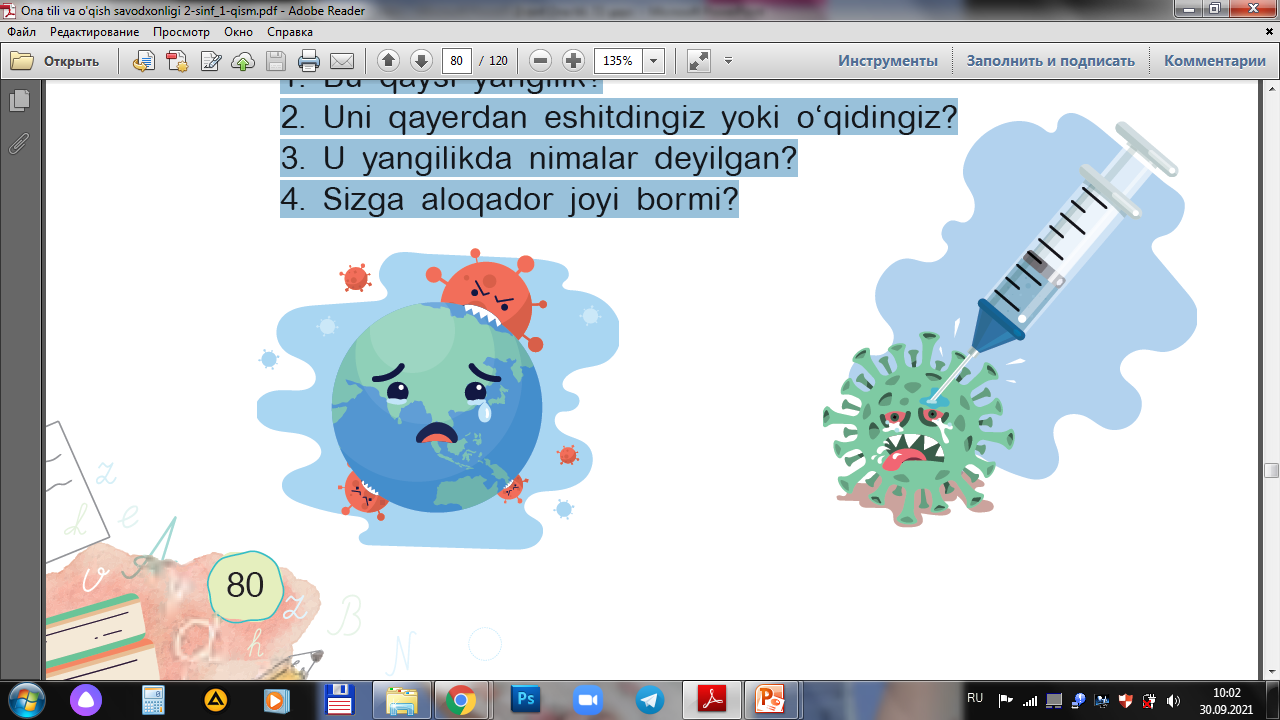 2. Uni qayerdan eshit-dingiz yoki o‘qidingiz?
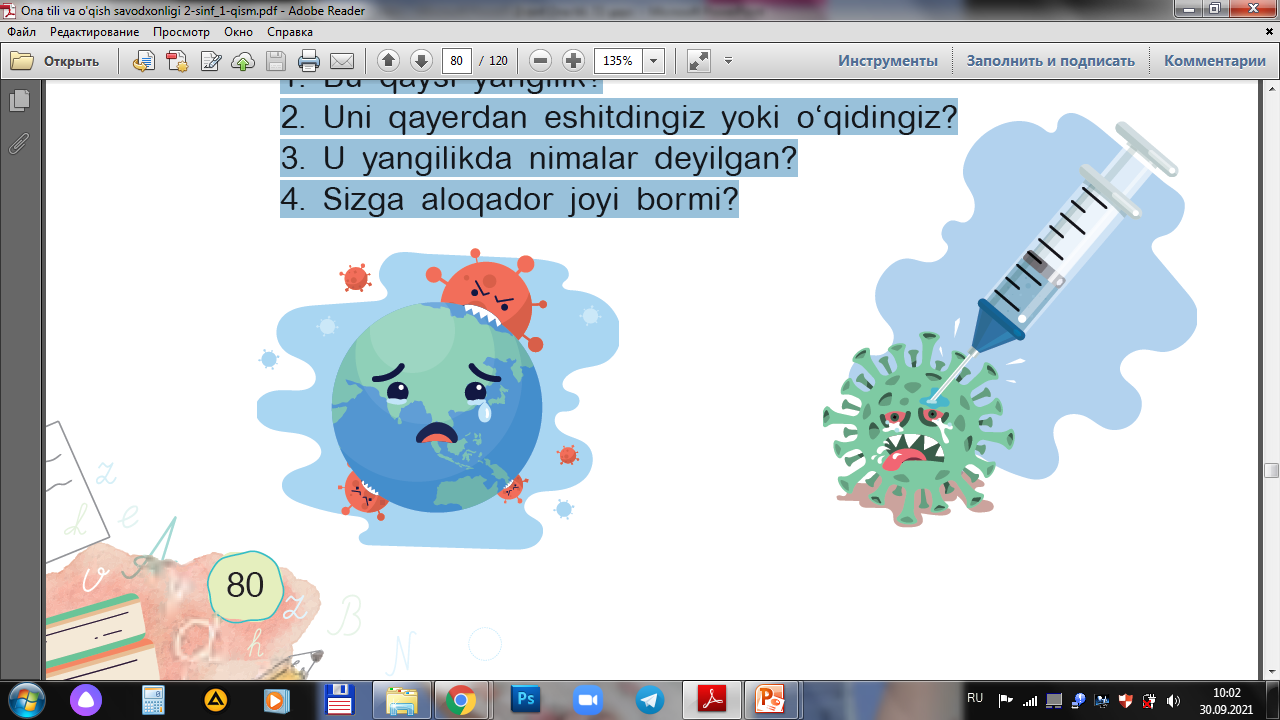 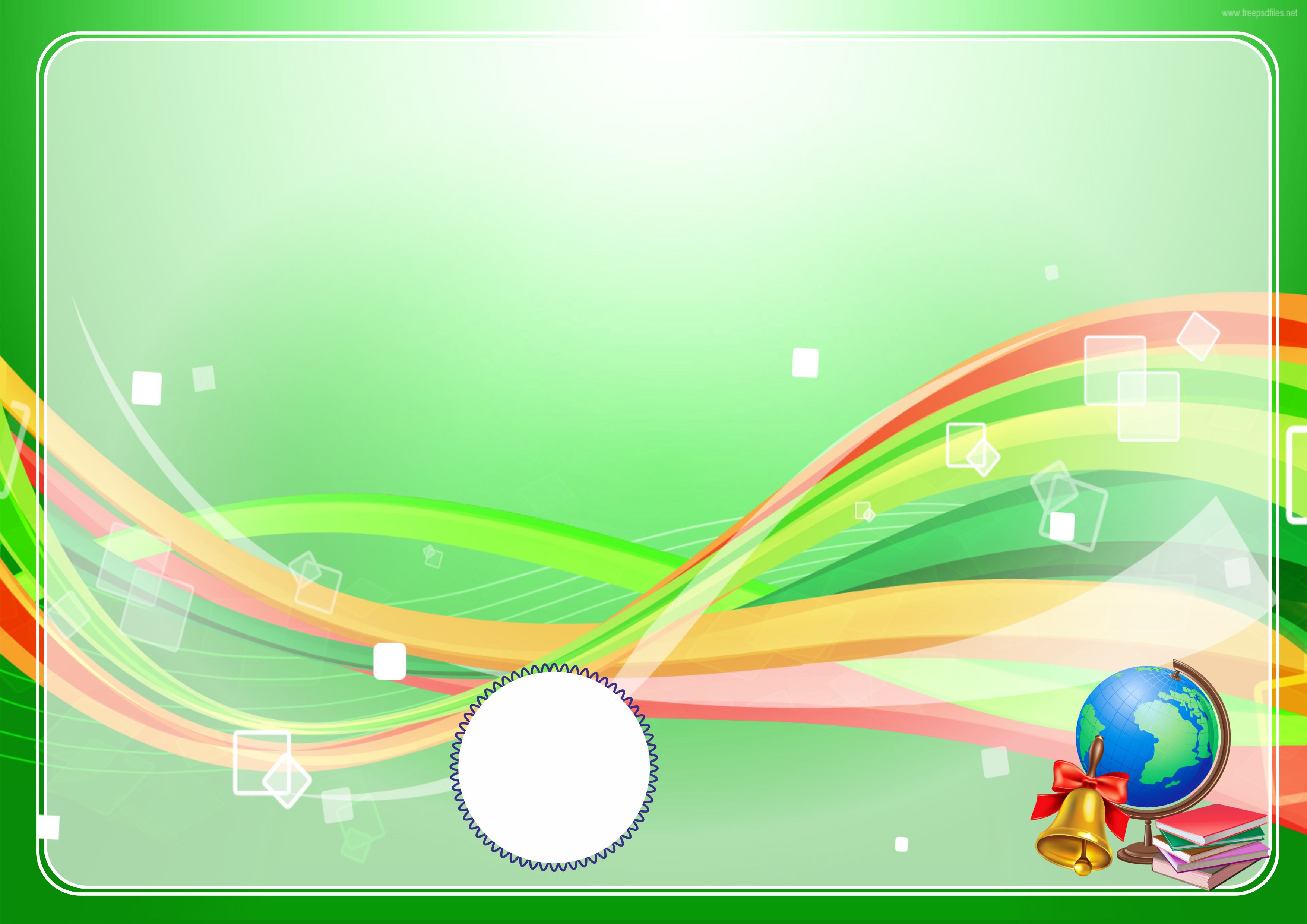 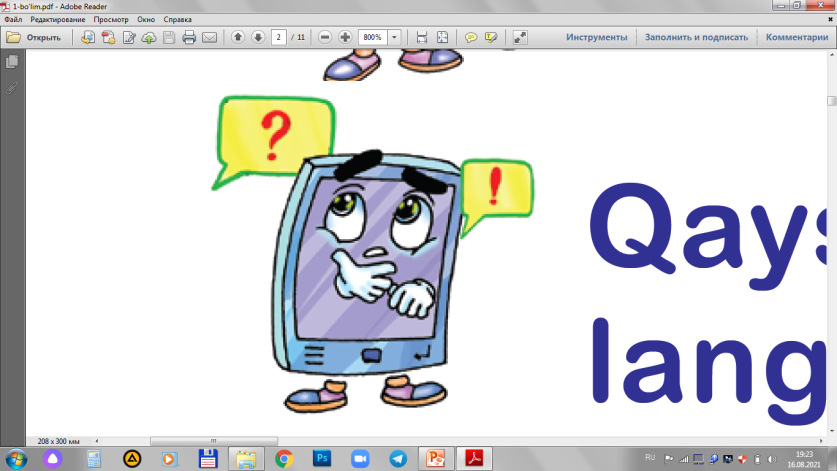 COVID-19 virusi yoki uning vaksinasi haqida eshitganlaringizni aytib bering. 
Nutqingizda quyidagi ma’lumotlar bo‘lishi kerak:
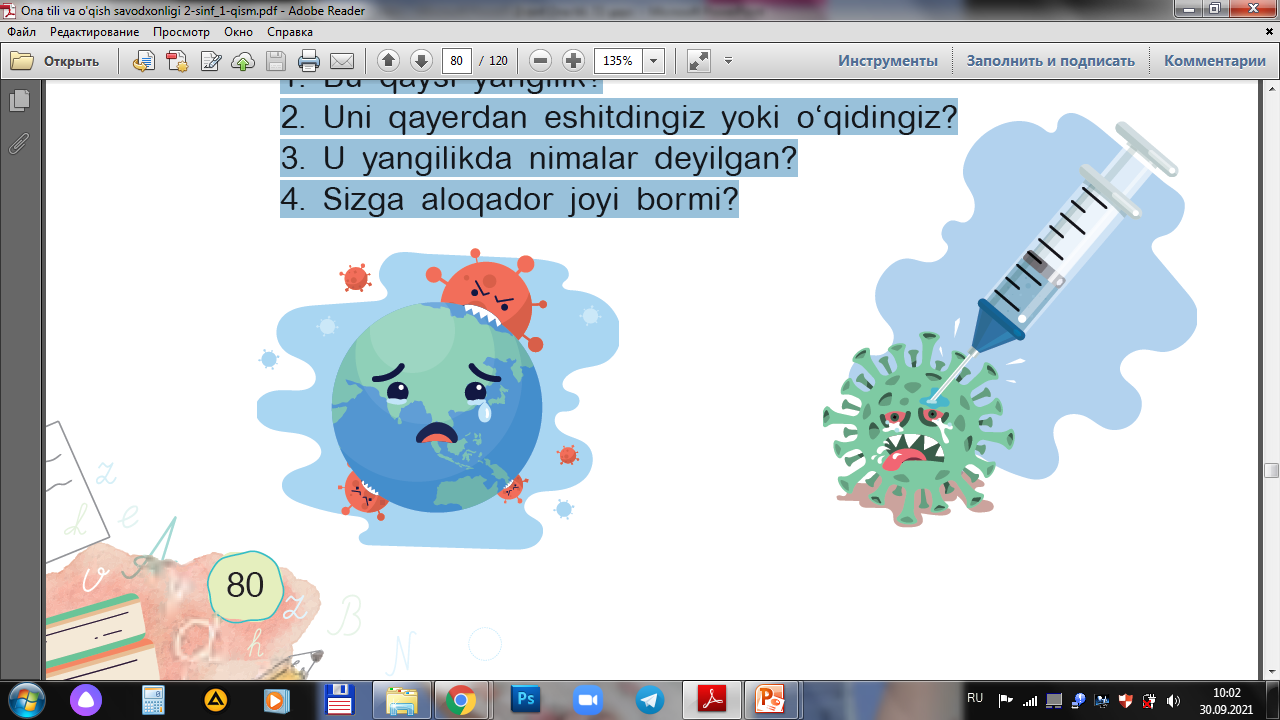 3. U yangilikda nimalar deyilgan?
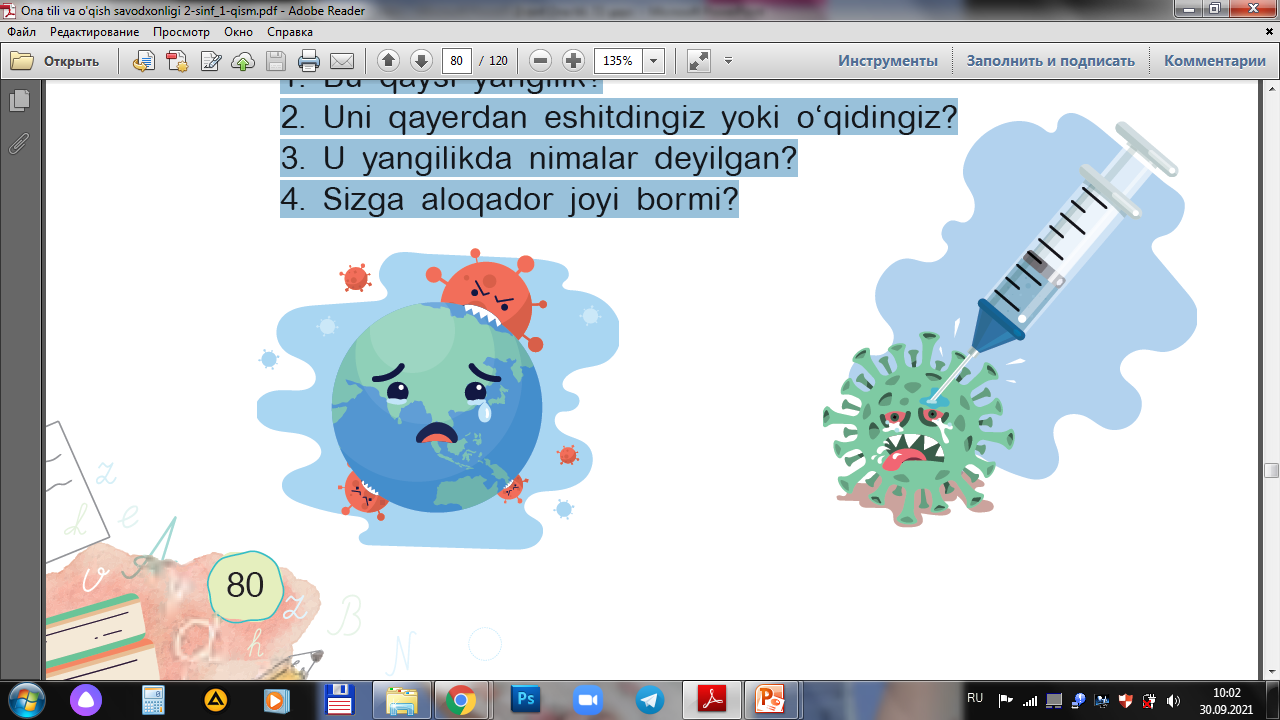 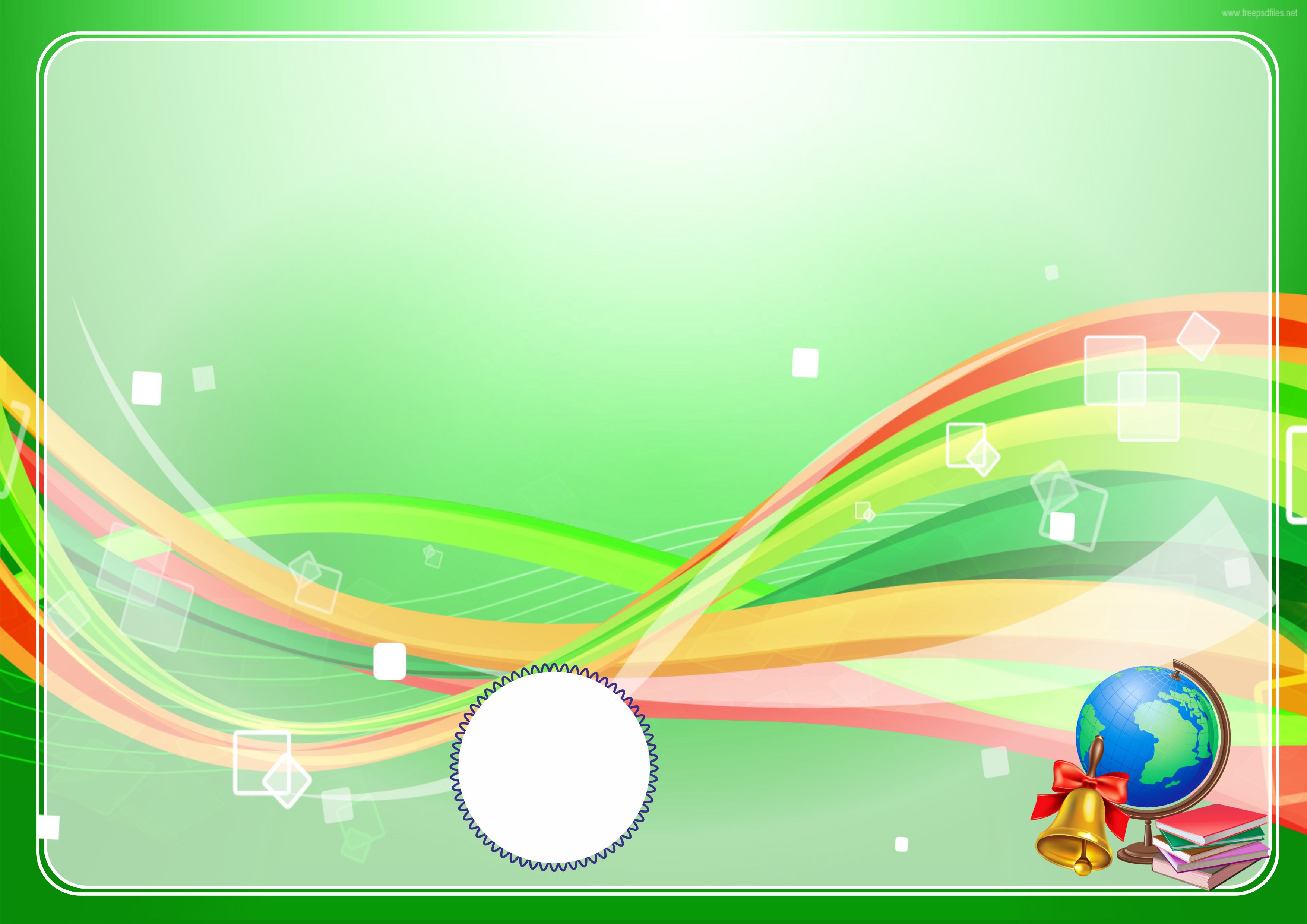 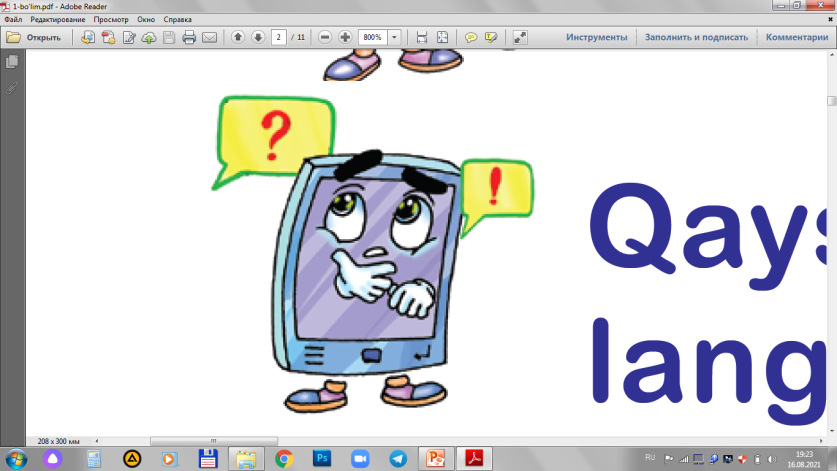 COVID-19 virusi yoki uning vaksinasi haqida eshitganlaringizni aytib bering. 
Nutqingizda quyidagi ma’lumotlar bo‘lishi kerak:
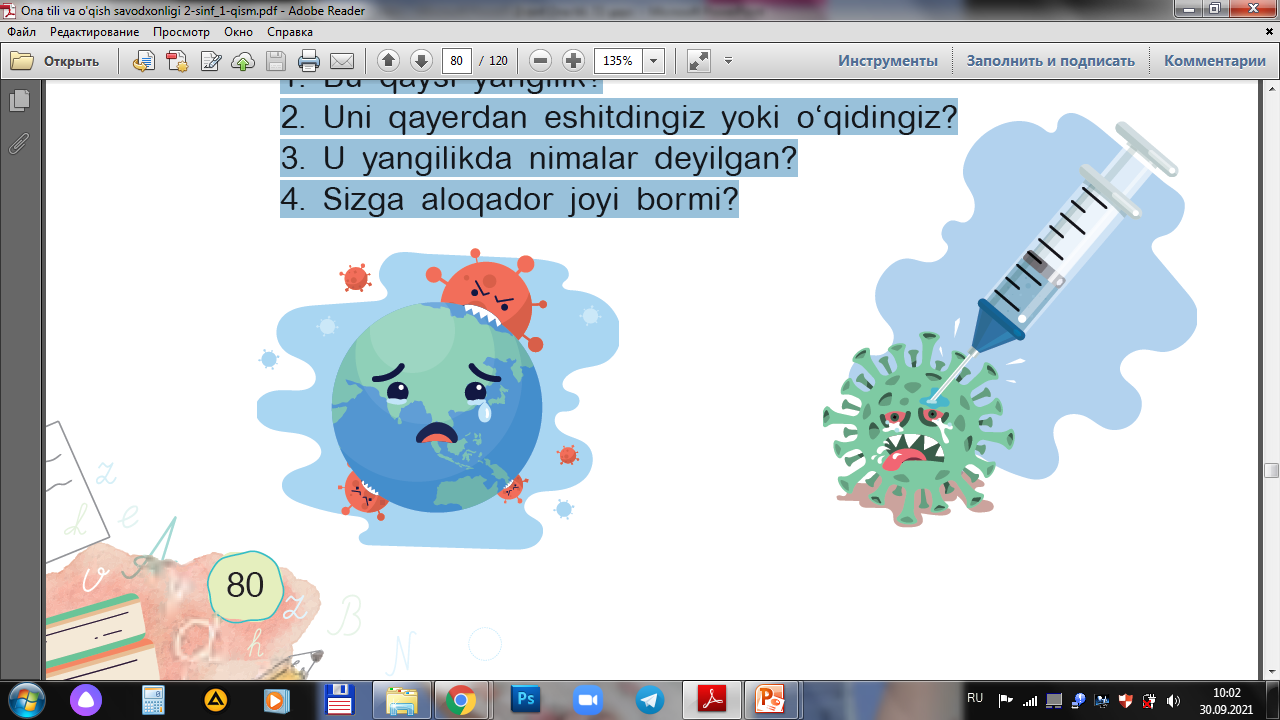 4. Sizga aloqador joyi bormi?
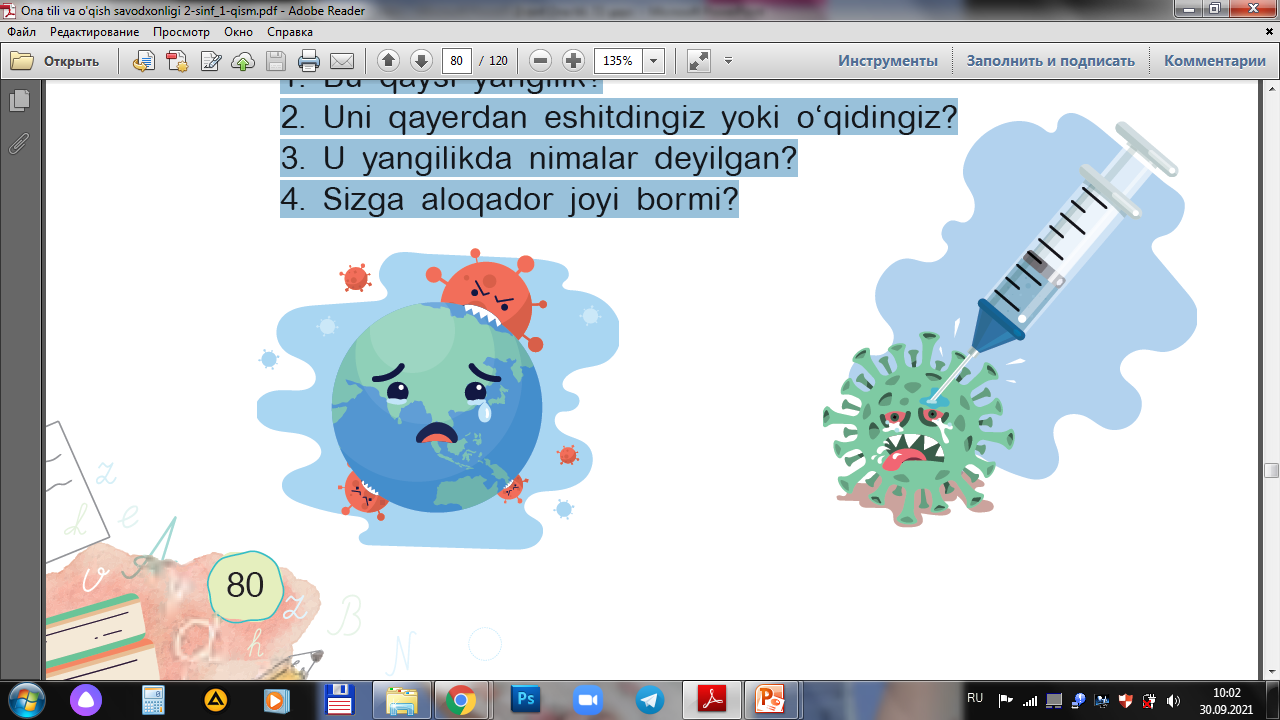 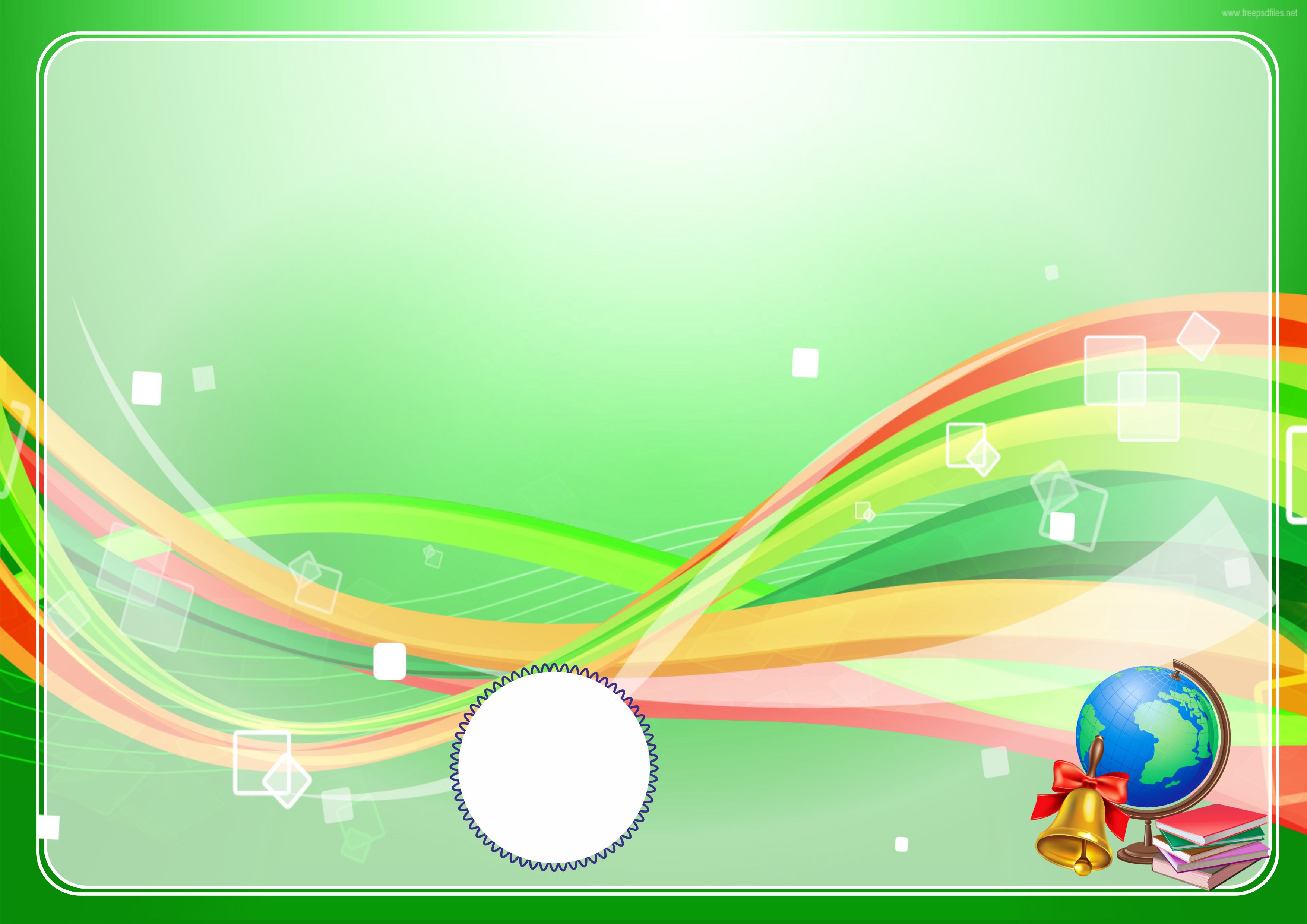 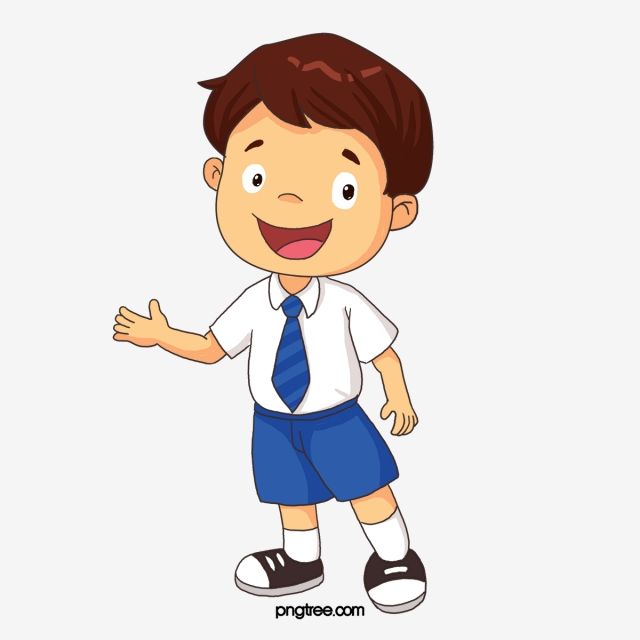 Bugungi dars haqida 
oila a’zolaringiz bilan suhbatlashing
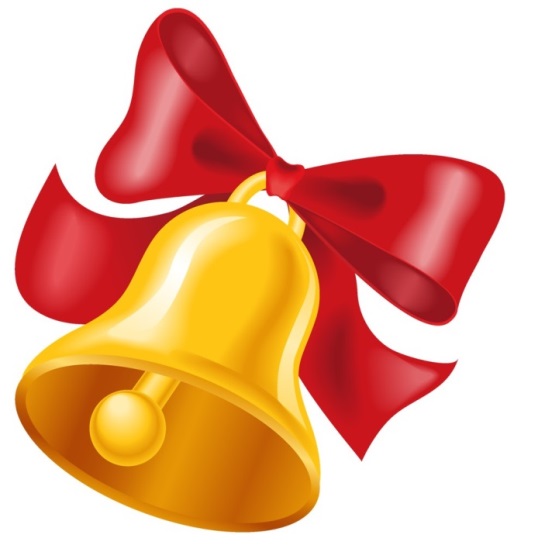